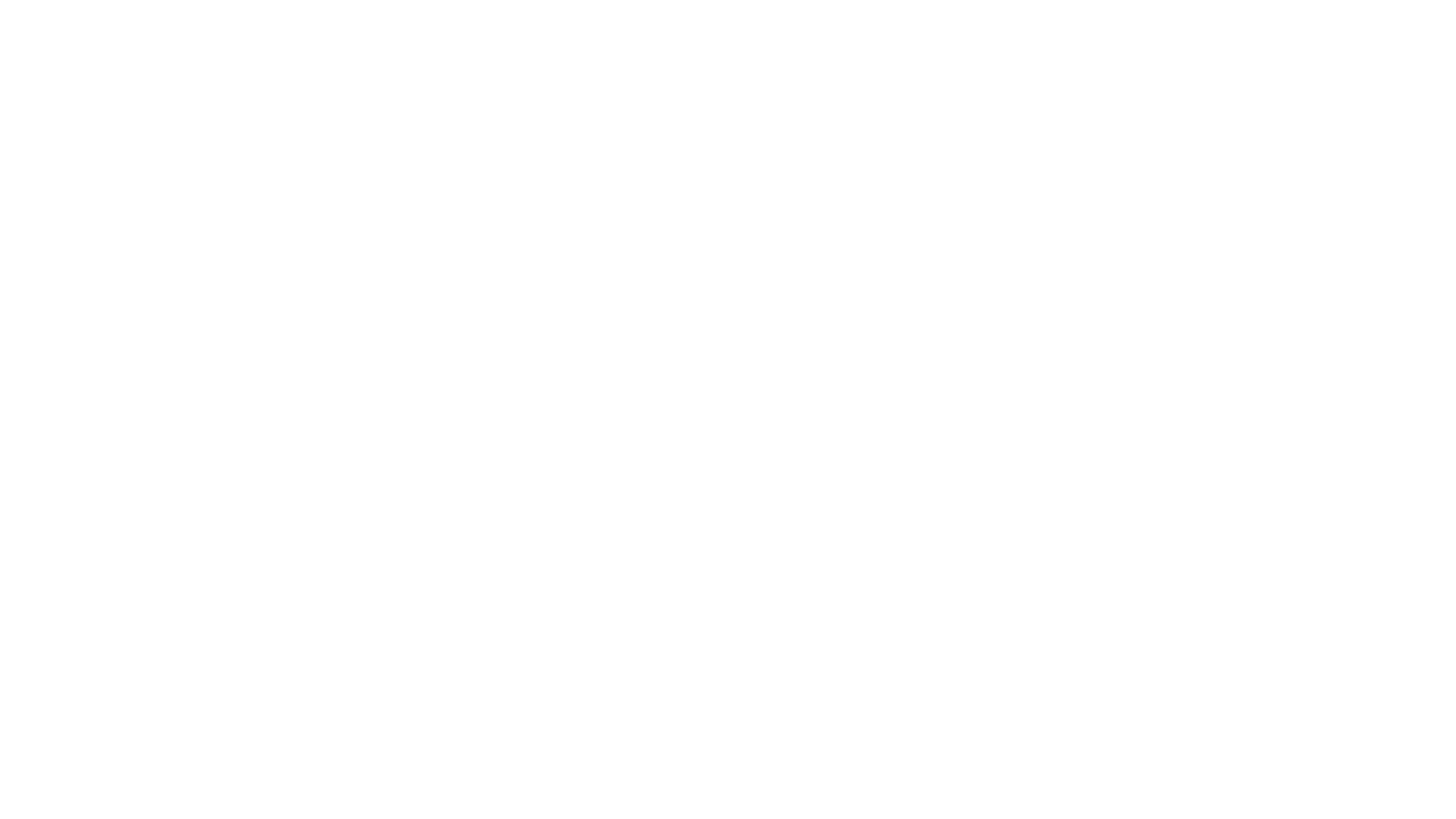 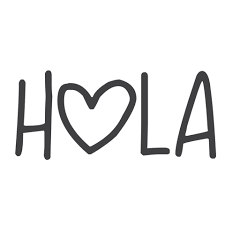 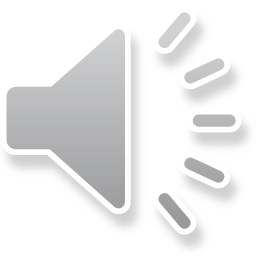 La Traslación
La traslación es un movimiento en el que una figura cambia de lugar, sin cambiar la medida de sus lados , ni su tamaño, ni la forma.
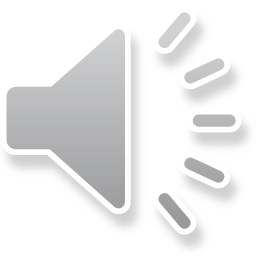 Ejemplo de Traslación
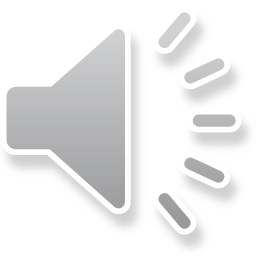 Rotación
La rotación es un movimiento que realiza una figura en base a un punto dado, pero no cambia sus lados, formas y tamaños son iguales.
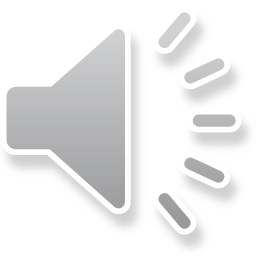 Ejemplo de Rotación
90°
180°
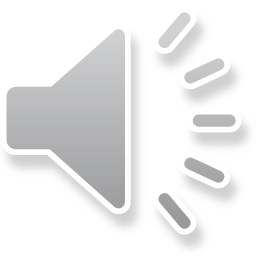